USPTO Update on the Implementation of the America Invents Act: Lessons Learned in the First Six Months of the Post-Patent Reform World
March 5, 2013
Janet Gongola
Patent Reform Coordinator
Janet.Gongola@uspto.gov
Direct dial:  571-272-8734
[Speaker Notes: Good afternoon, everyone! On behalf of all of us at the United States Patent and Trademark Office, let me welcome you here to our campus. We are happy to be the host of the 8th Annual Advanced Patent Law Institute, sponsored by two great law schools, George Mason University and the University of Texas. I always love it when major events like this are held here in our very own Madison auditorium. It certainly makes my commute easier!
 
You have already heard today from my dear friend James Smith, the Chief Judge of our newly renamed Patent Trial and Appeal Board, or PTAB, as well as other judges and USPTO officials. I know more are scheduled to speak today and tomorrow. So I thought what I would do during our time together today is just go over some of the major stories we have to tell here at the USPTO.
  
As you know, we have been very busy here, and we will continue to be after Dave’s Departure, when the hardest working man in IP, David Kappos, returns to private life. It has been an honor to work with him during this time of historic change at the USPTO. 
 
What Director Kappos likes to point out—and it is a point with which I fully agree--is that the real strength of this agency is found in its hard-working employees. Our senior management remains in place. We continue to press forward on all of our initiatives, thanks to the inspiring leadership of the USPTO senior team and all of our employees. And we will continue to engage with smart folks like you, our stakeholders, to keep learning from you and keep serving you.]
Obama Memorandum: Transparency and Open Government
“Government should be transparent”

“Government should be participatory”

“Government should be collaborative”
2
Pillars of AIA Implementation
Transparency
AIA micro-site:  www.uspto.gov/AmericaInventsAct
AIA subscription center
>500 AIA presentations

Public participation
16 roadshows
>500 AIA presentations

Collaboration
>750 public comments
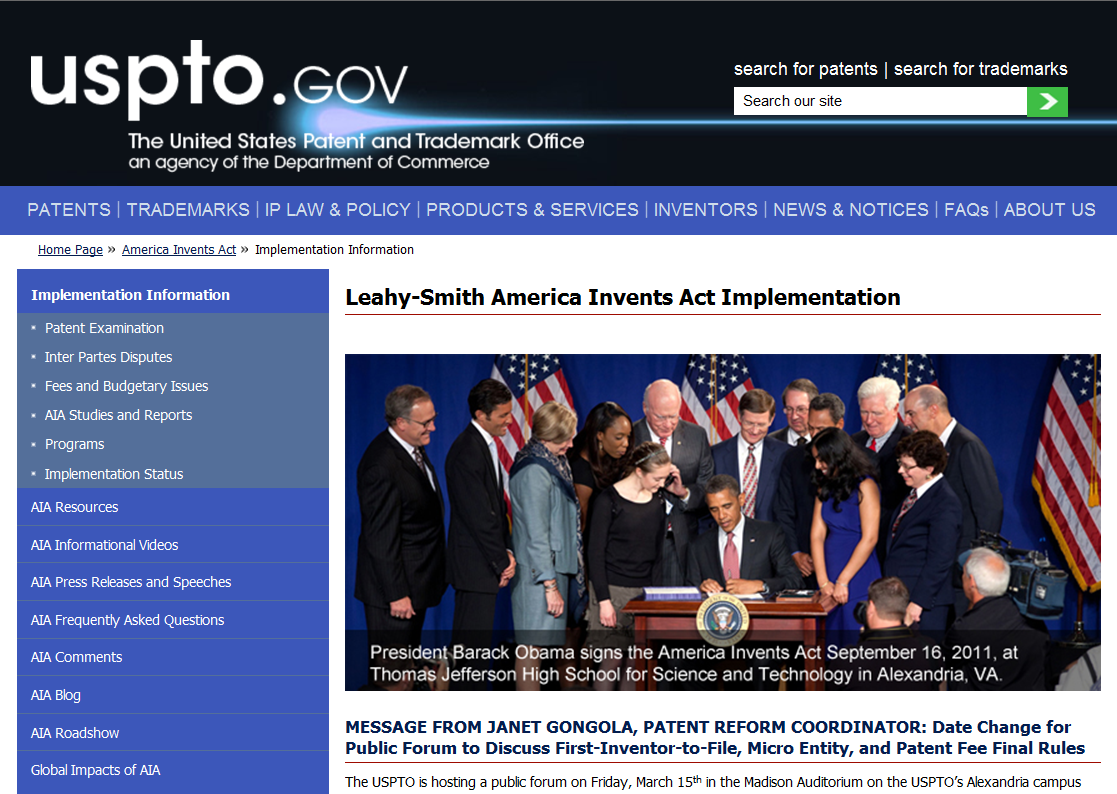 3
AIA Enactment Timeline
60 Days
Nov 15, 2011
12 Months
Sept 16, 2012
Day of Enactment
Sept 16, 2011
10 Days
Sept 26, 2011
18 Months
Mar 2013
Oct 1, 2011
Inventor’s oath/declaration 

Preissuance submission

Supplemental examination 

Citation of prior art in a patent file 

Inter partes review 

Post-grant review 

Transitional post-grant review program for covered business method patents
Reexamination transition for threshold
Tax strategies are deemed within prior art
Best mode
Human organism prohibition
OED statute of limitations
Prioritized Examination
15% transition Surcharge
Reserve Fund
Electronic filing incentive
First-inventor-to-file 

Derivation proceedings 

Repeal of statutory invention registration

New patent fees

Micro entity discount
Provisions are enacted
4
First Inventor to File (FITF)(Effective March 16, 2013)
Look to
Look to
Abandonment of invention
Premature foreign patenting
Look to
Derivation
Prior invention by another
5
FITF Statutory Framework
6
Applicability of FITF
Filed before March 16, 2013;
Priority/Benefit claim before March 16, 2013
Filed after March 16, 2013; Priority/Benefit claim before March 16, 2013
Filed after March 16, 2013; Priority/Benefit claim after March 16, 2013
AIA application
Transitional application
pre-AIA application
7
AIA Indicator: PAIR
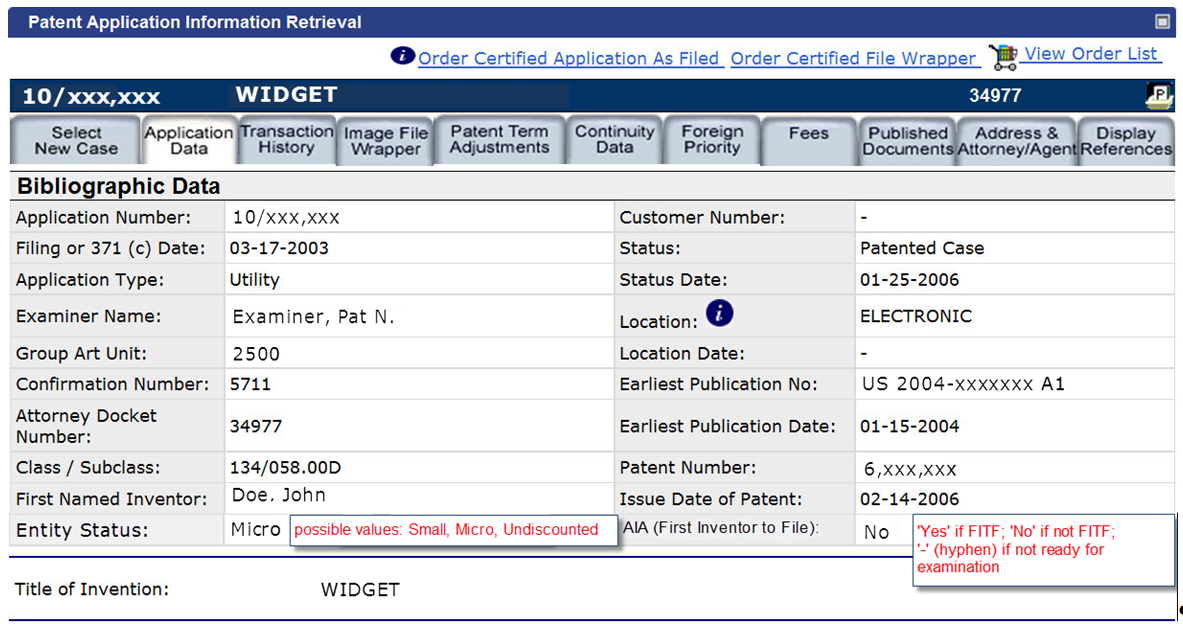 8
AIA Indicator: Office Action Summary
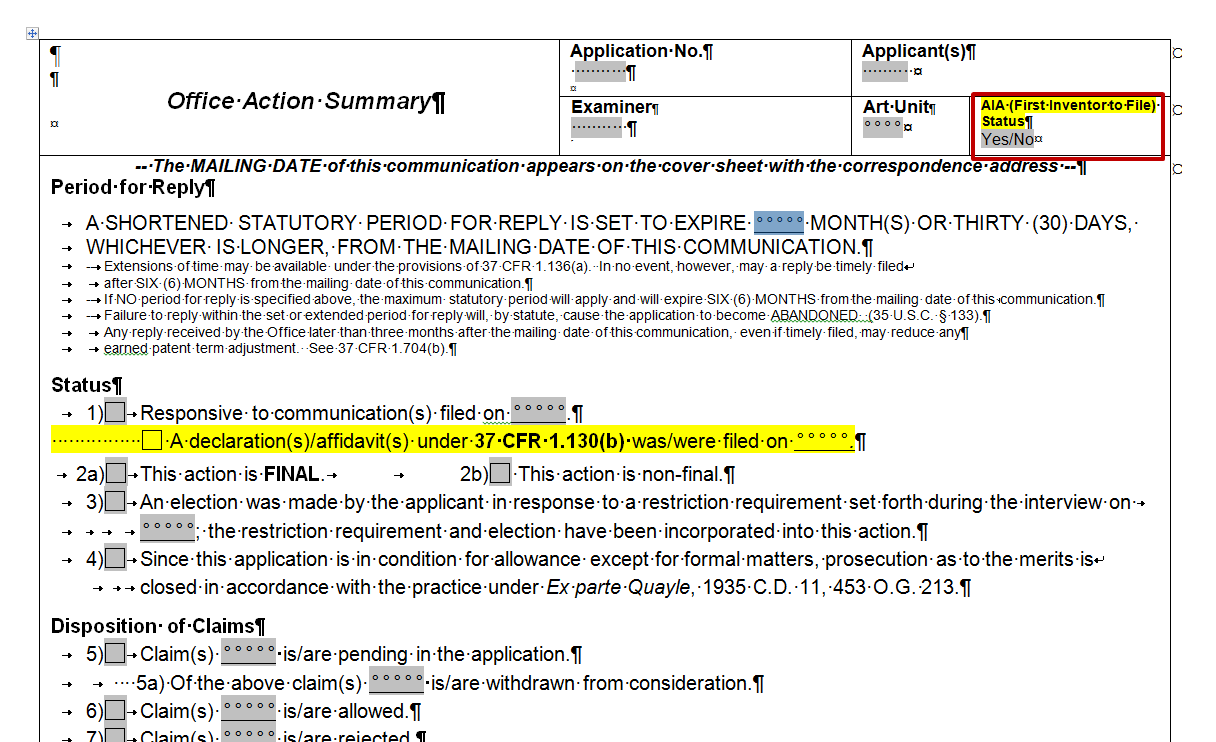 9
AIA Indicator: Notice of Allowability
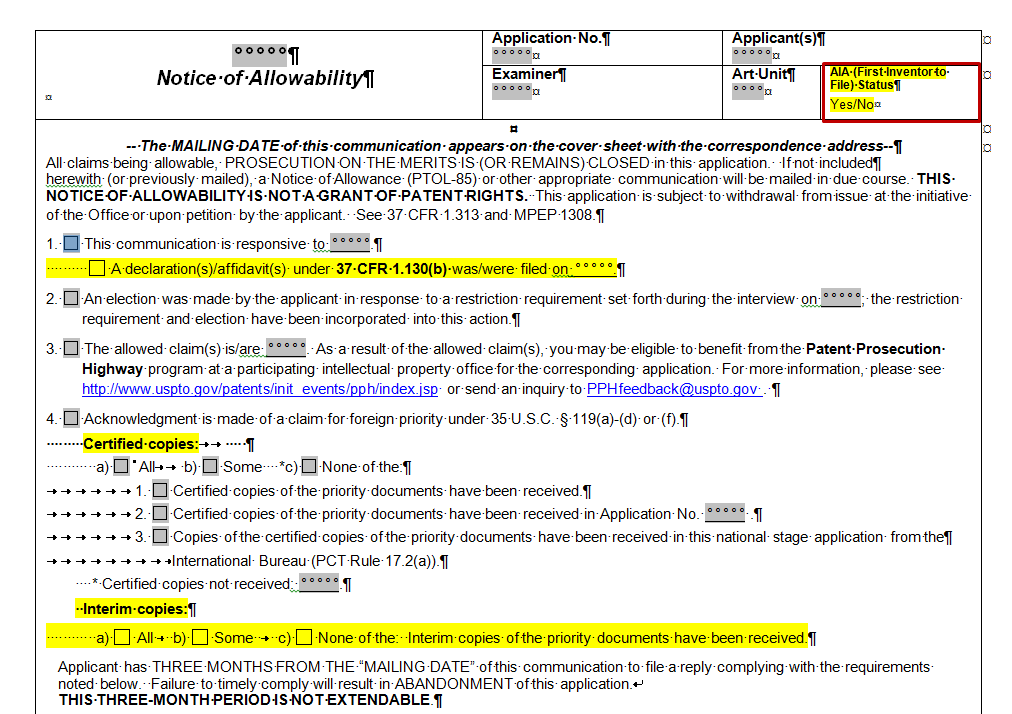 10
FITF Examiner Training
Overview Training:  Identifying if your application is subject to the new AIA FITF provisions and introducing  the FITF statutory framework (mid-March 2013)
Introductory Video:  Provides background for Overview Training 
Live Training: >25 training sessions
Follow-up Video: Statutory review and additional illustrations

Comprehensive training (June/July 2013)

Just-in-time training: available as needed (March through July 2013)
11
[Speaker Notes: Training for the first-inventor-to-file provisions will occur in 3 phases over the next several months.

The overview training, divided into three parts,  gives you a first introduction to the first-inventor-to-file provisions.  

In the summer, we will provide much more comprehensive training, filling in many details on how to apply the first-inventor-to-file provisions of the AIA during examination.

Between now and the summer, we will offer just-in-time training for those of you who have an application subject to the AIA on your docket.  
This  situation is likely to be rare, but could occur, for example, in design applications or in an application undergoing prioritized examination.  
If you find yourself in this situation, go to the Points of Contact in your Technology Center who will assist in providing just in time training with you.  Those Points of Contact are provided at the end of these slides.  

The agency is using a 3-phase training approach for the first-inventor-to-file provisions because the majority of you will not have a case on your docket to examine under the AIA until this coming fall.  Additionally, we believe that an iterative approach will be helpful since the first-inventor-to-file statutory framework is much different from the first-to-invent statutory framework and hearing the information more than once will help solidify it for you.]
Fee Setting(Effective March 19, 2013)
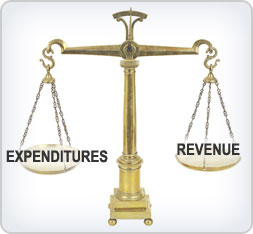 Ensure patent fee schedule generates sufficient aggregate revenue to recover aggregate costs of USPTO operations

Individual fees set using agency discretion
http://www.uspto.gov/web/offices/ac/qs/ope/fee031913.htm 

Goals:
Optimize patent timeliness and quality; 
Implement a sustainable funding model for operations;
Encourage innovation;
Facilitate administration of patent system; and 
Offer prosecution options to applicants
12
Comparison of Current to Final Fees: Filing through Issue
$4,144
$3,330
80% of Cost
Note:  In each of the following summary pages, from the Current to the Final Rule fee structures, the fees paid could also increase by (a) $170 for each independent claim in excess of 3; (b) $18 for total claims in excess of 20; and (c) $320 for each multiple dependent claim.
13
Comparison of Current to Final Fees: Filing through 3rd Stage Maintenance
$12,190
366% of Cost
366% of Cost
$4,147
294% of Cost
14
Comparison of Current to Final Fees: Other
15
[Speaker Notes: Note that this is truly a good story, and will get even better in March, when a 75 percent micro-entity discount goes into effect.]
Comparison of Current to Final Fees: Other
16
[Speaker Notes: Note that this is truly a good story, and will get even better in March, when a 75 percent micro-entity discount goes into effect.]
Micro Entity Discount(Effective March 19, 2013)
Entitled to a 75% discount on fees for “filing, searching, examining, issuing, appealing, and maintaining” patent applications/patents

2 ways to be eligible:
Limited income and limited number of patent filings; or
Employment or assignment to institution of higher education

Must certify micro entity eligibility before paying a fee in the micro entity amount
17
Micro Entity Certification Forms: Gross Income Basis
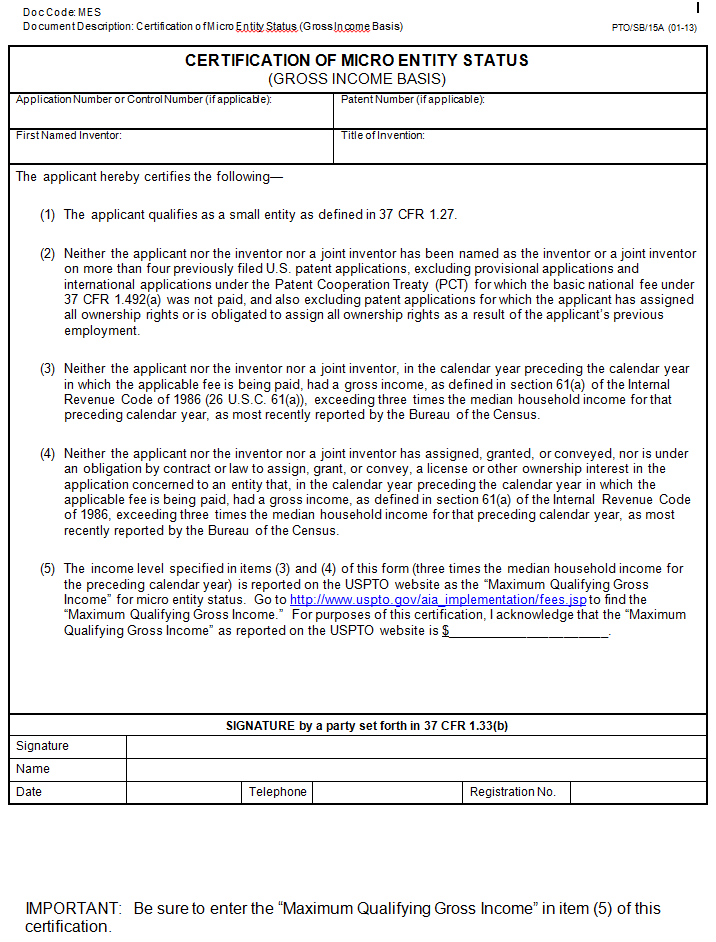 18
Micro Entity Certification Form: Institution of Higher Education Basis
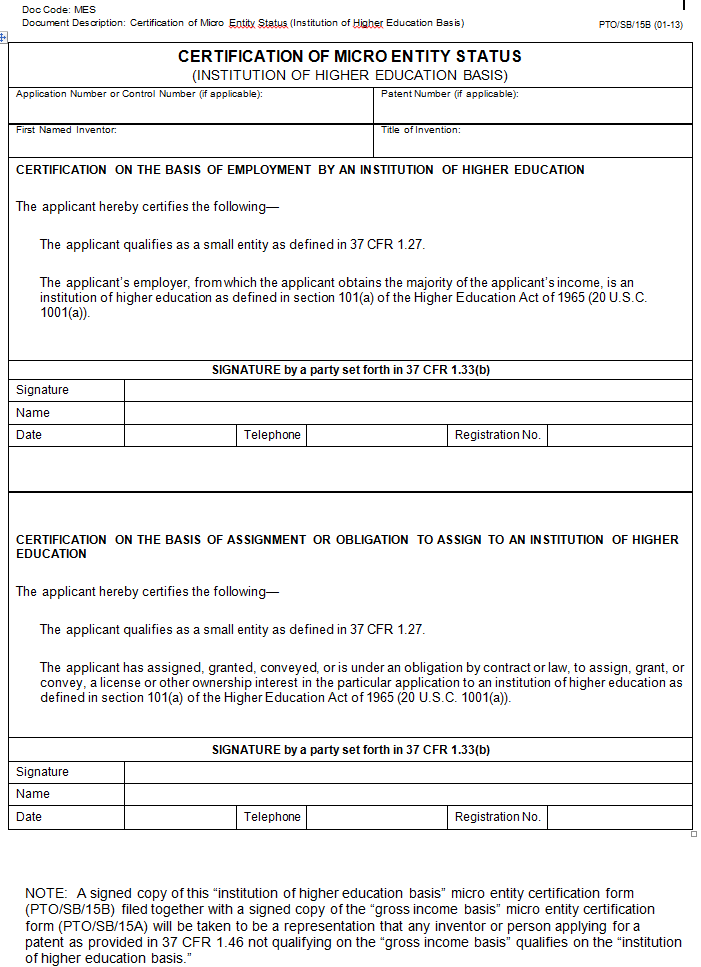 19
Public Forum on FITF, Patent Fees, and Micro Entity Discount
March 15, 2013 from 1 to 4 pm EDT

USPTO Auditorium at Alexandria Headquarters

Webcast:
Event number: 996 254 133
Event password: 123456
Event address for attendees: https://uspto-events.webex.com/uspto-events/onstage/g.php?d=996254133&t=a
20
Prioritized Exam Statistics
(Data from Sept 26, 2011 to Feb19, 2013)
21
[Speaker Notes: Note that this is truly a good story, and will get even better in March, when a 75 percent micro-entity discount goes into effect.]
Preissuance Submissions(Data from Sept 16, 2012 to Feb 28, 2013)
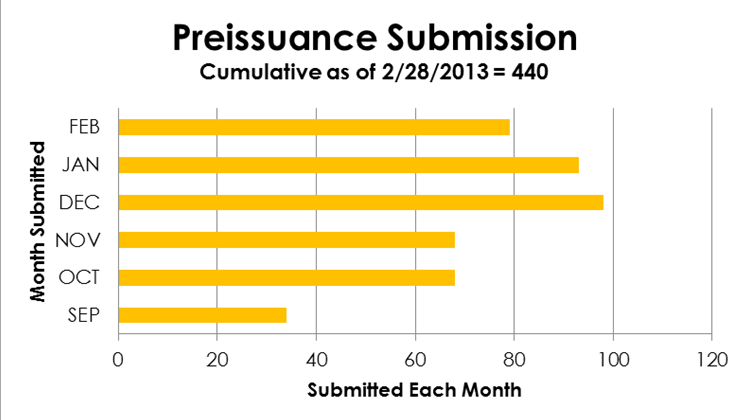 22
Preissuance Submission
(Data from Sept 16, 2012 to Feb 15, 2013)
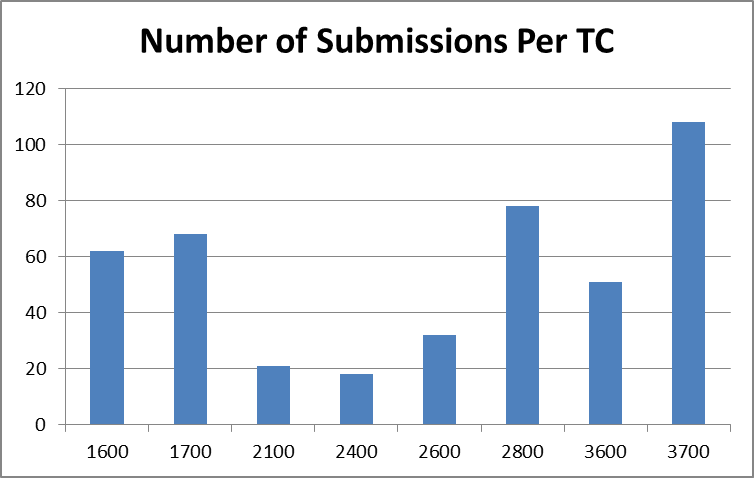 23
[Speaker Notes: Note that we are delighted to see submissions across the Technology Centers. Several of those TCs involve technologies that contain software components.]
Preissuance Submission
(Data from Sept 16, 2012 to Feb 15, 2013)
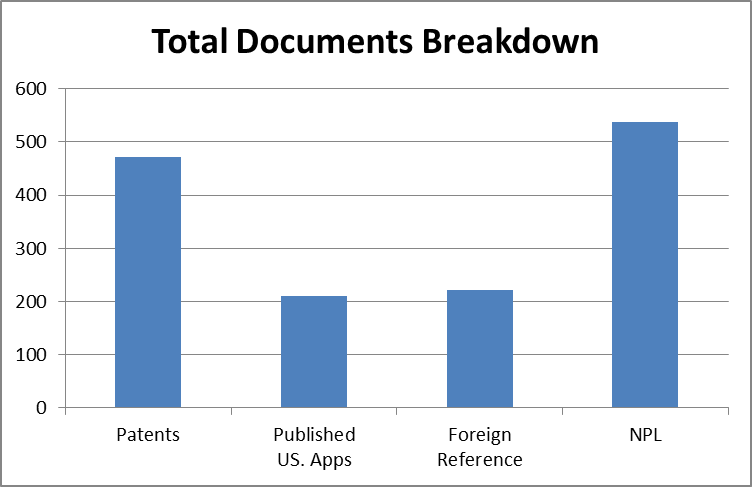 24
[Speaker Notes: Note that we are pleased with the overall number of submissions to date, but we anticipate our partnership with the crowdsourcing network Ask Patents by Stack Exchange will help generate even more third-party submissions.]
Preissuance Submission: Concise Description of Relevance
Statement of facts explaining how the document is of potential relevance to the examination of the application


Third party should not use the concise description to:
propose rejections; or 
raise arguments related to an Office action or an applicant’s response
25
Preissuance Submission: Example of Concise Description of Relevance
26
Preissuance Submission Services
Patent Stack Exchange
Uses crowd sourcing to collect potential printed publications
http://patents.stackexchange.com/ 

Commercial vendors
IP.com
Patronus
http://gary-gerttula.squarespace.com/pre-issuance-tracking-and-submissions/
27
Patent Stack Exchange: Example
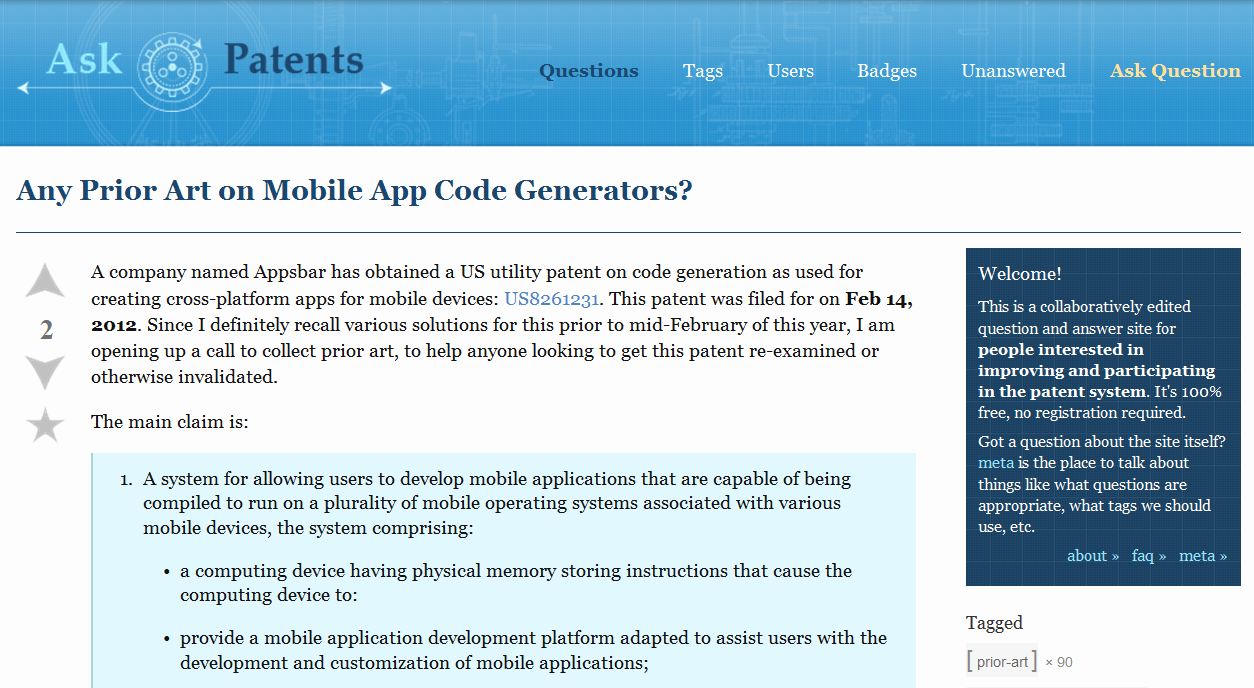 28
Patent Stack Exchange: Example
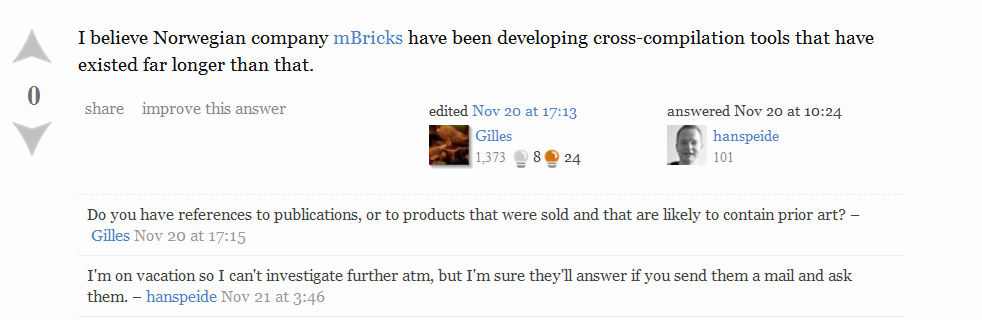 29
Supplemental Examination(Data from Sept 16, 2012 to Feb 28, 2013)
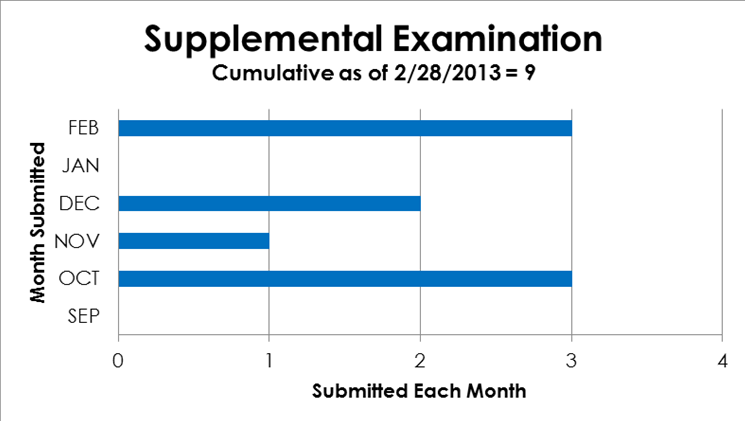 30
Supplemental Examination
(Data from Sept 16, 2012 to Feb 28, 2013)
Supplemental Examination Completed: 2
Reexamination Ordered: 1
Reexamination Not Ordered: 1

Supplemental Examination in Progress: 7
31
Supplemental Examination: Detailed Description of Relevance
Statement of facts explaining how each item of information is applicable to each claim

General statement not tied to any particular claim limitation is not sufficient

Statement should not state what the item of information does not teach

Statement not satisfied by incorporating a paper in another proceeding
32
Inter Partes Review(Data from Sept 16, 2012 to Feb 28, 2013)
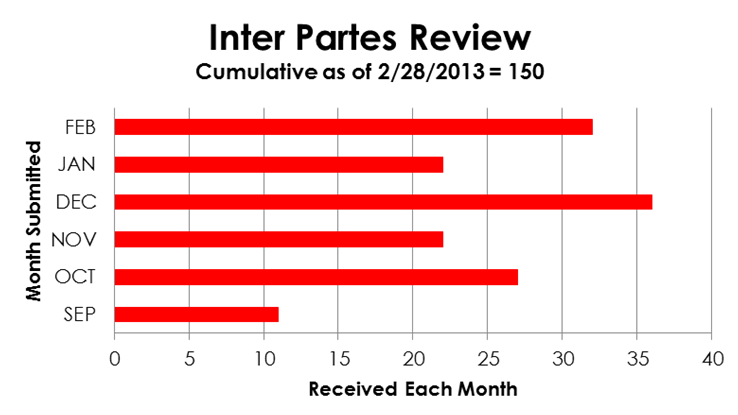 33
Covered Business Method Review (Data from Sept 16, 2012 to Feb 28, 2103)
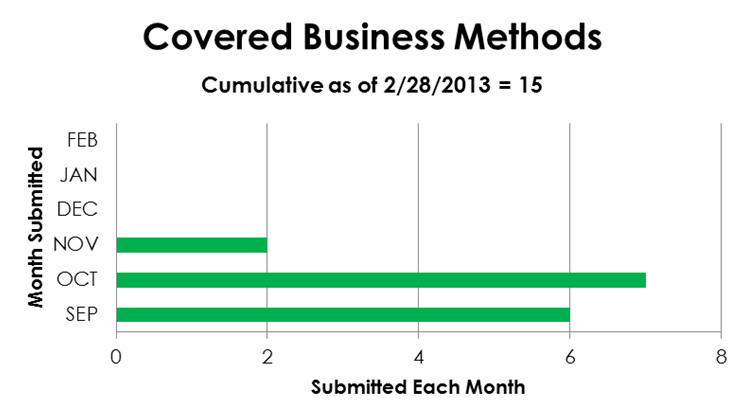 34
Administrative Trial Petitions (Data from Sept 16, 2012 to Feb 20, 2013)
[Speaker Notes: Note that this breakdown is about what we would have expected. Director Kappos in his November 20th Center for American Progress speech highlighted these proceedings as an avenue the high-tech sector would embrace.]
Administrative Trial Petitions(Data from Sept 16, 2012 to Feb 20, 2013)
Instituted:
10 IPR
6 CBM

Terminated due to settlement:  2
36
Administrative Trials: Page Limits and Requests for Waiver
Petition and response
60 pages for IPR; 80 pages for PGR/CBM
Petition includes statement of material facts, but response does not

Motion and response
15 pages

Waiver of page limits 
Identify how the particular case facts demonstrate a need for waiver, and how that need is in the interest of justice
Waiver will not be commonly granted for generic reasons (e.g., additional pages used on the primary target claims because the patent is challenged on multiple grounds and thus it is in the interest of justice to respond or explain all grounds)
37
Administrative Trials: Written Arguments in Petitions
Avoid redundancy
Representative Order: CBM2012-00003, Order (Redundant Grounds), Paper 7, Oct. 25, 2012, available at http://www.uspto.gov/ip/boards/bpai/representative_order_cbm2012-00003_order_(redundant_grounds)_paper_7_(10-25-12).pdf 

Present complete analysis per claim per ground to show how requisite standard is met

Provide support from evidentiary record
38
Satellite Office Program
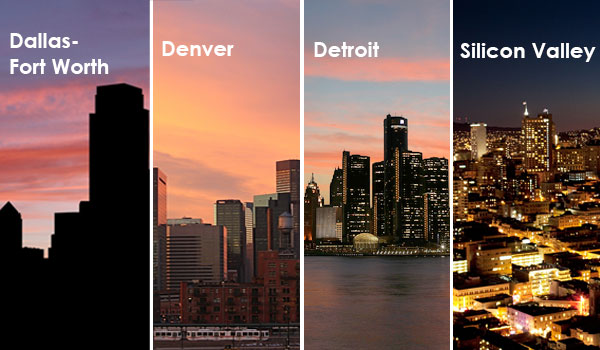 Terminal Annex Federal Building
Temporary Space opening soon
Opened in July
62 patent examiners
11 patent law judges
Byron G. Rogers Building
Temporary space in Lakewood
Michelle Lee new director
Zeroing in on appropriate location
4/2/2013
39
[Speaker Notes: Key details are in text on the slide. Note that while we are under a Congressional mandate to open two of the three offices by the summer of 2014, we’re already putting judges to work locally without permanent space yet occupied.

Temporary space in Dallas is the Santa Fe Federal Building – Occupancy March 2013
Temporary Space in Denver is open - the Denver Federal Center – currently occupied by PTAB  judges
Temporary Space in Silicon Valley should be coming soon, April 2013; will house Michelle Lee and PTAB judges]
AIA Help Center
1-855-HELP-AIA (1-855-435-7242)

HELPAIA@uspto.gov

>1,3900 calls/emails per month
40
Thank You
Janet Gongola
Patent Reform Coordinator
Janet.Gongola@uspto.gov
Direct dial:  571-272-8734